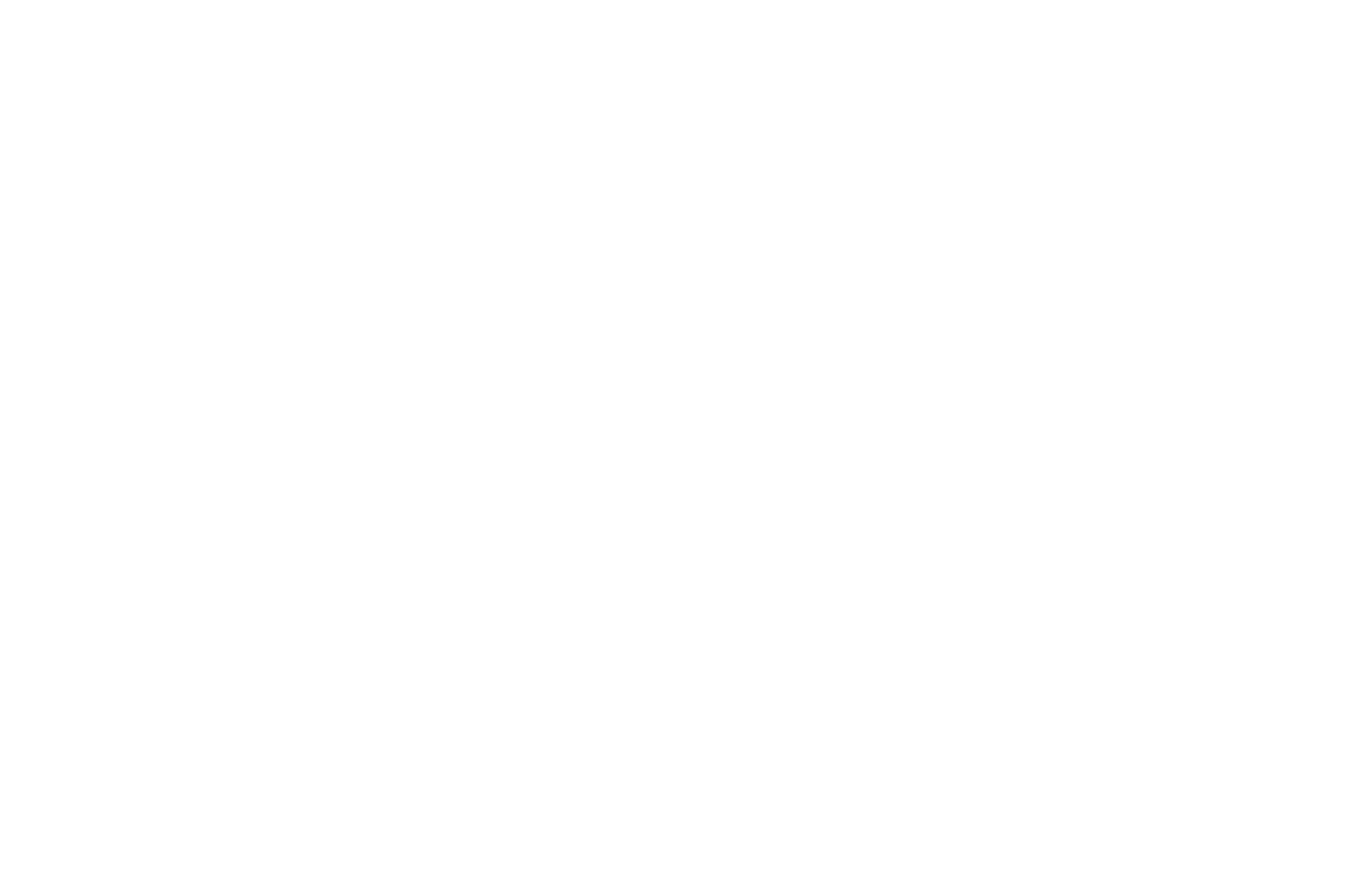 Интеллектуальная
процессов на основе технологий 
компьютерного зрения
система контроля производственных
ТЕХНОЛОГИИ
В основе решения – технология машинного зрения на базе нейронных сетей.
ОПИСАНИЕ РЕШЕНИЯ
СОСТАВ РЕШЕНИЯ
Распознавание видеопотока с налобной камеры
Модуль фото/видео контроля сборки блока предохранителей
ОСНОВНЫЕ ФУНКЦИОНАЛЬНЫЕ ВОЗМОЖНОСТИ
Распознавание информации закодированной в QR-код 
Распознавание цвета пучка проводов
Формирование аудио-подсказок передаваемых в наушник
Слежение за видимым пространством в режиме реального времени
ОСНОВНЫЕ ФУНКЦИОНАЛЬНЫЕ ВОЗМОЖНОСТИ
Контроль правильности установки реле и предохранителей
Контроль наличия электрических цепей собранного жгута
Печать идентификационной наклейки
Формирование бланка дефектов
Формирование цифровых моделей панелей для сборки жгутов
Модуль осуществления контроля факта выполнения операций на этапе сборки и тестирования
ОСНОВНЫЕ ФУНКЦИОНАЛЬНЫЕ ВОЗМОЖНОСТИ
Проектирование эскизов панелей для сборки жгута
Добавление элементов жгута в эскиз сборочной панели 
Печать разработанной цифровой панели в масштабе один к одному
 Определение параметров новой панели на основе фотосъемки собранного жгута
ОСНОВНЫЕ ФУНКЦИОНАЛЬНЫЕ ВОЗМОЖНОСТИ
Контроль правильности сборки и установки элементов жгута
Отображение информации о допущенных ошибках
Воспроизведение аудио-подсказок о допущенных ошибках
Формирование журнала дефектов
СОЦИАЛЬНО-ЭКОНОМИЧЕСКИЙ  ЭФФЕКТ
01
Повышение
производительности труда
рабочих предприятия;
Для ООО «Самараавтожгут»
02
Рост качества выпускаемой
предприятием продукции;
Обеспечение автономной визуальной поддержки и
контроля производственных процессов с использованием
технологий компьютерного зрения для каждого
сотрудника без привязки к общему средству отображения;
03
04
Адаптация и обучение сотрудников-инвалидов по зрению, а
также их более глубокое вовлечение в производственный
процесс изготовления и тестирования производимой продукции.
СОЦИАЛЬНО-ЭКОНОМИЧЕСКИЙ  ЭФФЕКТ
01
Модернизация
производственных технологий
02
Укрепление положительного
имиджа региона
03
Для Самарской 
области:
Вклад в экономику региона
04
Увеличение производительности труда на
мелких, средних и крупных предприятиях
базовых отраслей;
05
Социальный эффект – глубокое вовлечение людей с ограничен-
ными возможностями по зрению в производственные процессы
06
Удовлетворение растущего спроса на надёжные
масштабируемые отечественные программные решения
со стороны производственных предприятий
СПАСИБО  ЗА ВНИМАНИЕ!